2.2: CEOS-ARD Strategy 2024

Matt Steventon
CEOS-ARD Oversight Group & LSI-VC Secretariat
LSI-VC-15
3 April 2024
CEOS-ARD Strategy 2024
Update to past editions from 2019 and 2021
Reflect on the progress to date, take stock of future directions and needs, and confirm our strategy for the next few years
A broad portfolio of CEOS-ARD that is easily discovered, accessed and utilised is the ultimate goal.
Link: Draft CEOS-ARD Strategy 2024
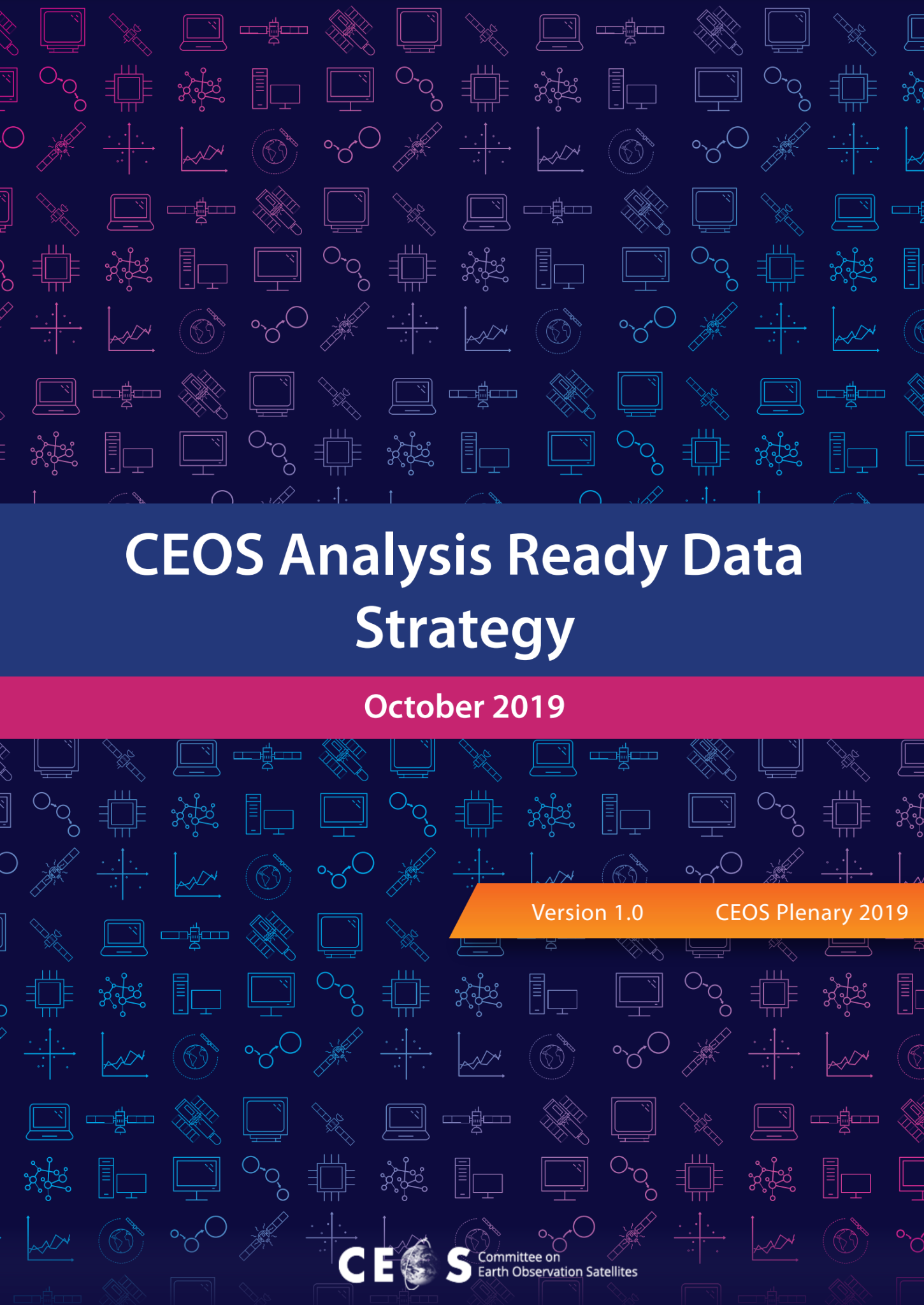 CEOS-ARD Strategy 2024
The Strategy activities are categorised into six broad themes:
CEOS-ARD Availability, Product Diversity, and Representation
Framework and Specification Advancement
Discovery, Access, Utilisation, and Interoperability
Community Engagement
Research, Test Cases, and Pilot Activities
Commercial Engagement (Andreia, TBC)
1: CEOS-ARD Availability, Product Diversity, and Representation
Themes: CEOS-ARD Availability, Product Diversity, and Representation
Get more agencies making CEOS-ARD
Some gaps in representation to be addressed
Calls on CEOS Agencies to task the VCs
Calls for support to CEOS-ARD Oversight Group
Start CEOS-ARD process from mission inception
Align similar activities with CEOS-ARD
Action!
LSI-VC help to fill Table 1 in the strategy (link) please






Have a think over next few days and add suggested edits!
And discuss now
Who / what do we need to make the CEOS-ARD offering more robust and support CEOS priorities (climate, SDG, disasters, biodiversity, etc.)
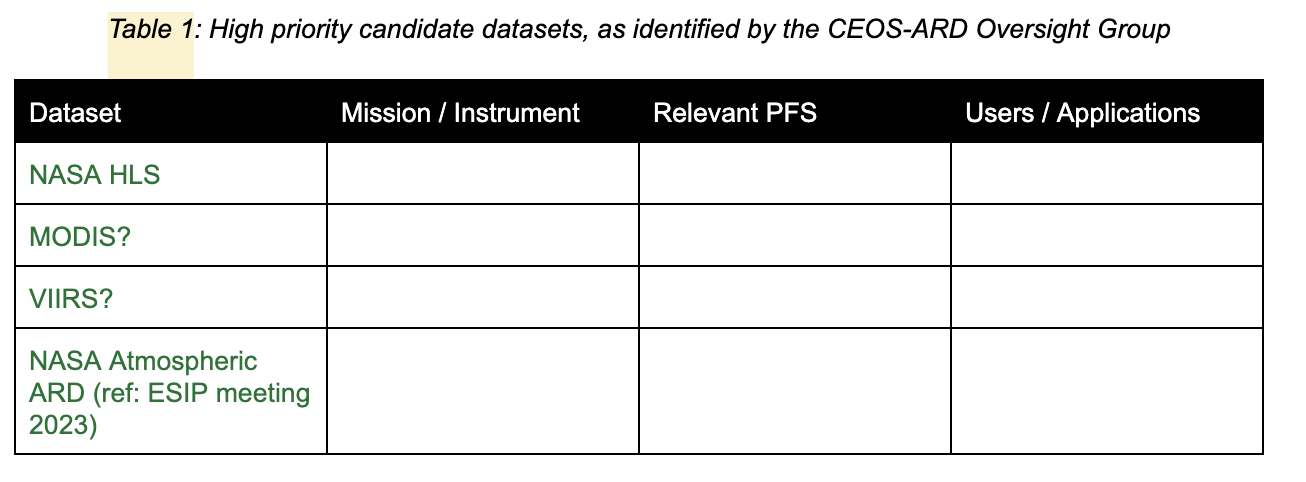 2: Framework and Specification Advancement
Themes: CEOS-ARD Framework and Specification Advancement
More technical section
Capturing major development priorities for CEOS-ARD specs
High resolution datasets
Replica datasets, confirming authenticity, and inherited CEOS-ARD compliance
Levels, terminology
Scope data / metadata
Version control!
Metadata specs 
Combined PFS
3: Discovery, Access, Utilisation, and Interoperability
Themes: Discovery, Access, Utilisation, and Interoperability
Need to make this data easy to find and use
Leverage CEOS Interoperability Framework 
Embrace cloud-native and machine-to-machine concepts
Technical Advisory Notes..
Strong representation on the cloud > Key discussion point for meeting with Tellus on Friday
Branding and promotion
4: Community Engagement
4: Community Engagement
OGC ARD SWG Co-Chair
Engagement with thematic groups in CEOS
Vibrant GitHub development environment
Comms, community events, etc.
5: Research, Test Cases and Pilot Activities
5: Research, Test Cases and Pilot Activities
Support and use CEOS Analytics Lab
Ecosystem Extent (Biodiversity) Demonstrators
Surface Reflectance Quality, Equivalency and Consistency Project
Maybe belongs in Section 2
CSA Radarsat-2 Tropical Forest R&D Project

Action: identify other opportunities to pilot and get feedback on CEOS-ARD
Discussion? How can we capture the benefits of CEOS-ARD
In closing…
CEOS-ARD has been a great success!
Catalysed a growing movement and recognition of the importance of providing satellite EO data that is easier to use
CEOS must continue to use its expertise to lead and shape the satellite EO landscape.
Maintain CEOS leadership of the satellite Earth observation Analysis Ready Data concept and its definition through CEOS-ARD.
New Strategy captures all of the discussions that have been happening and organises them
Link: Draft CEOS-ARD Strategy 2024
Discussion:
What do we do with the doc next?
Keep it internal? CEOS Endorsement? Why? Need to have a purpose for seeking endorsement? Additional support from agencies. At SIT TW?
Presenting for information to SIT-39.. Final inputs for that please!
Thank you!
More information
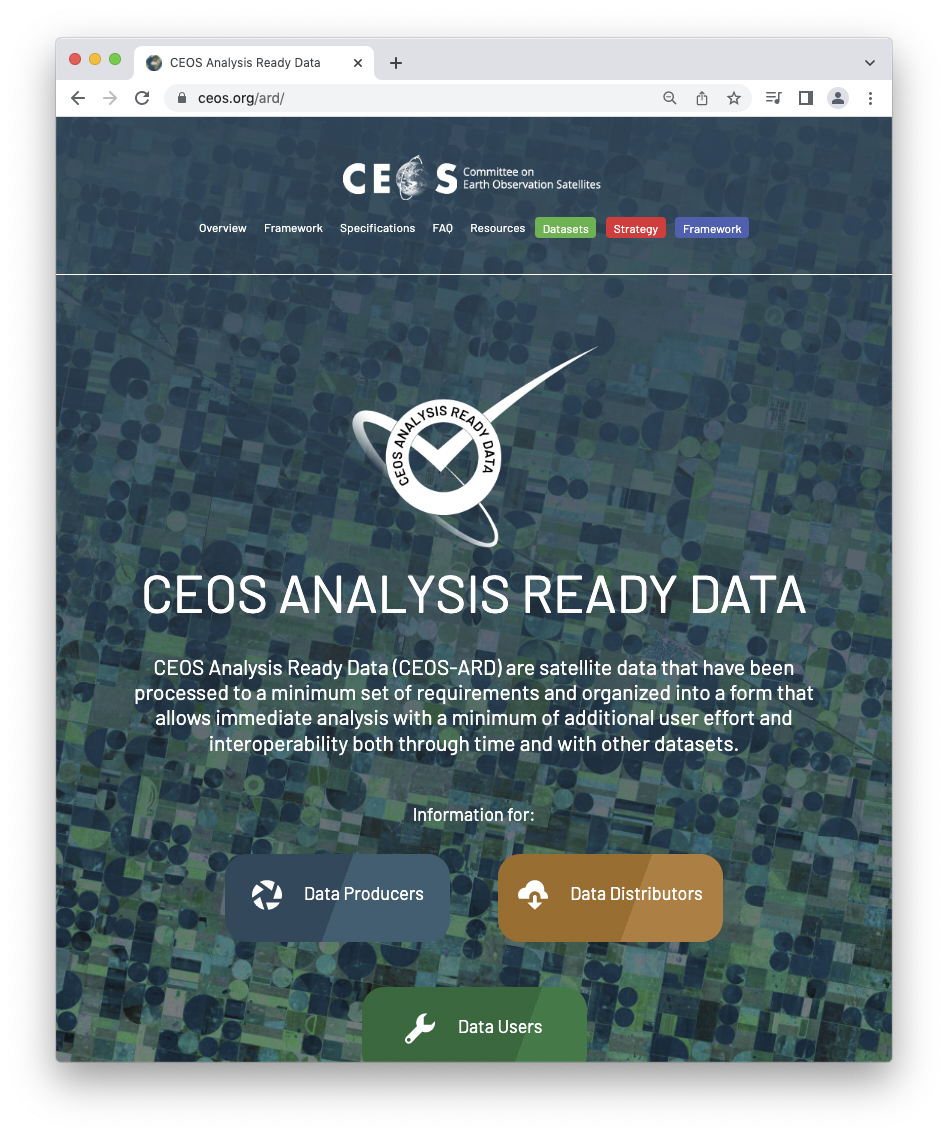 ceos.org/ard

CEOS-ARD Newsletter Sign-up
	Past issues: https://ceos.org/ceos-ard-newsletter/

https://twitter.com/CEOSARD

Contacts:
Ferran.Gascon@esa.int
matthew@symbioscomms.com
ard-contact@lists.ceos.org
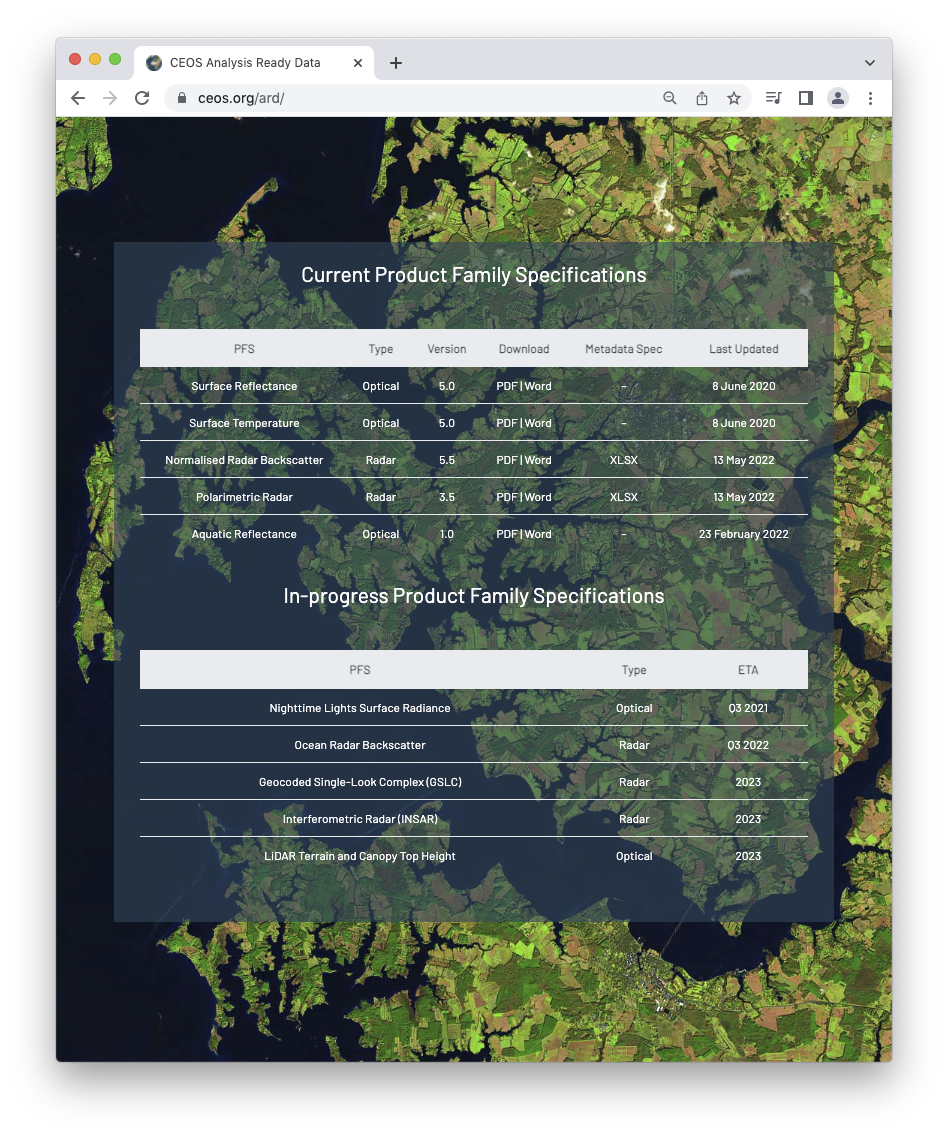 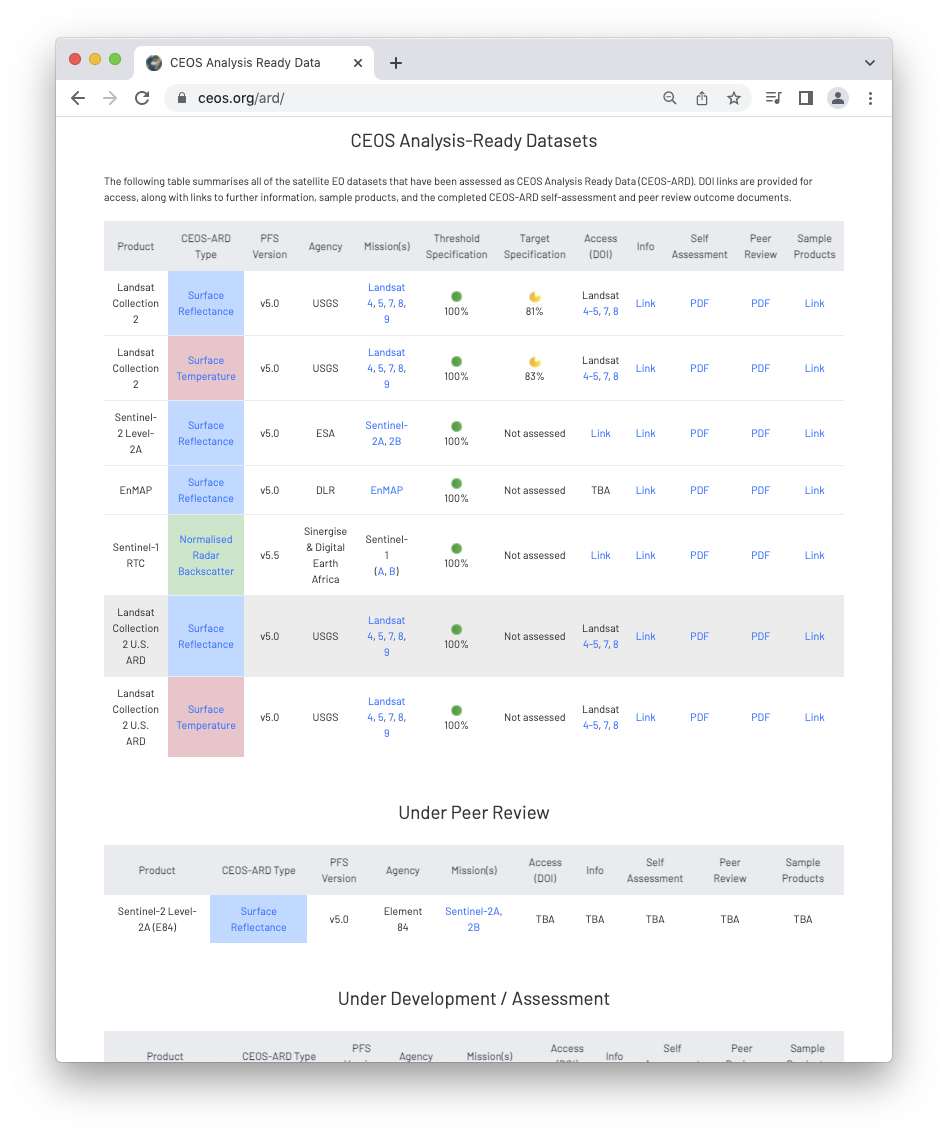 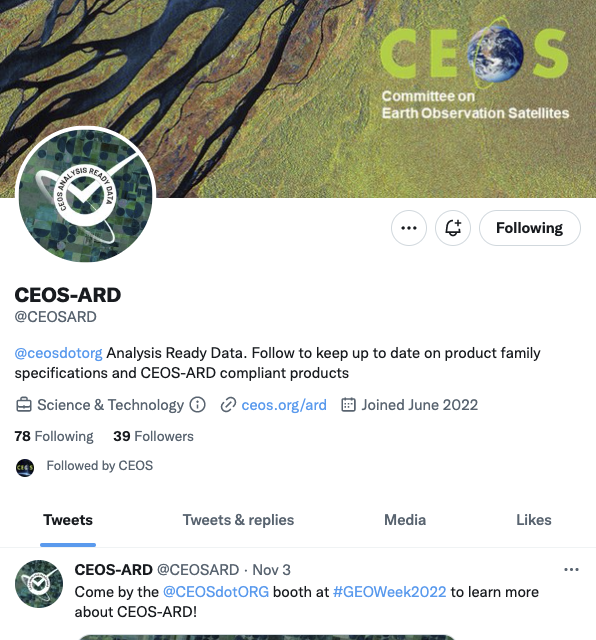 CEOS-ARD Oversight Group Members
Ferran Gascon (Lead)						SIT Chair Team
Matthew Steventon						Secretariat
Andreia Siqueira							LSI-VC
Steve Labahn							LSI-VC
Peter Strobl								LSI-VC
Maycira Costa							OCR-VC
Mark Higgins							OST-VC
Ed Armstrong							SST-VC
Chris Kidd								P-VC
Barry Lefer								AC-VC
Medhavy Thankappan					WGCV
Philippe Goryl							WGCV
Makoto Natsuisaka						WGISS
Jorge Del Rio Vera						WGCapD
Mailing list: ard-oversight-group@lists.ceos.org
CEOS Analysis Ready Data (CEOS-ARD)



Matt Steventon
CEOS-ARD Oversight Group & LSI-VC Secretariat
WGISS-57
5 March 2024
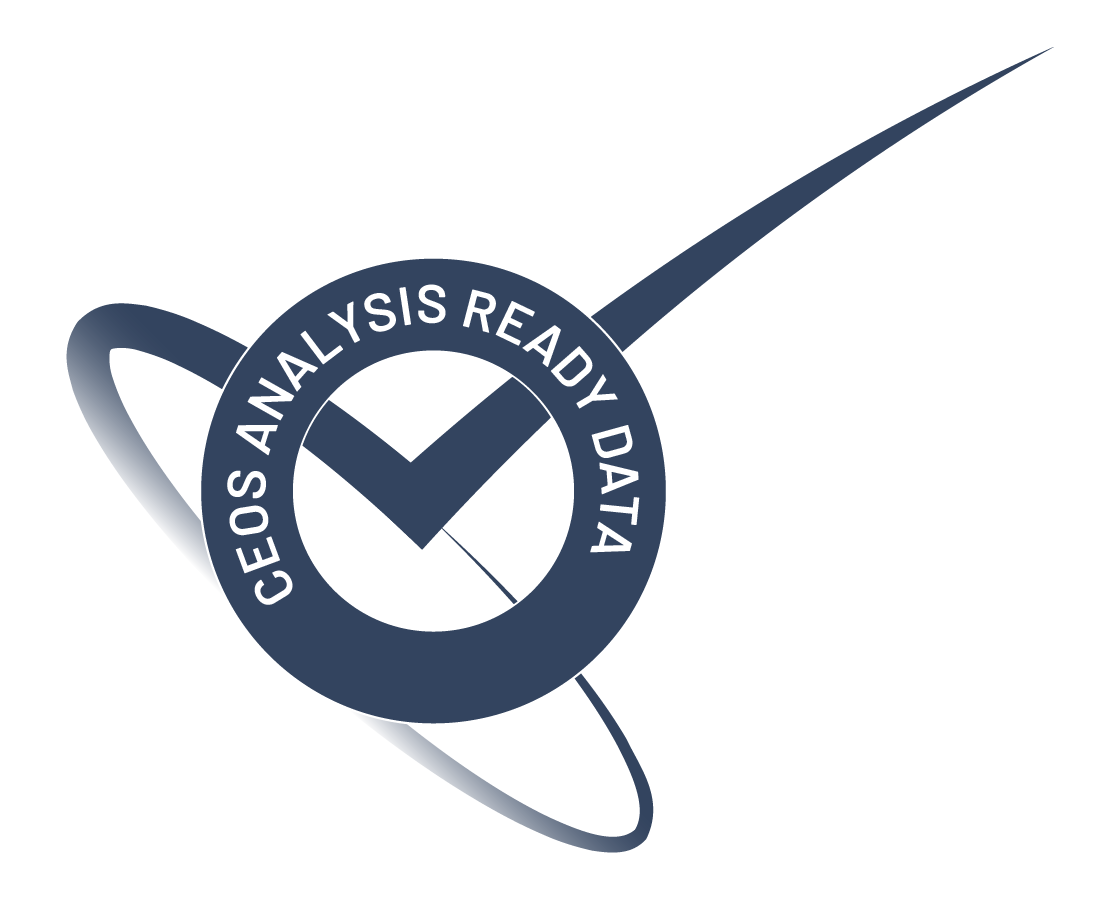 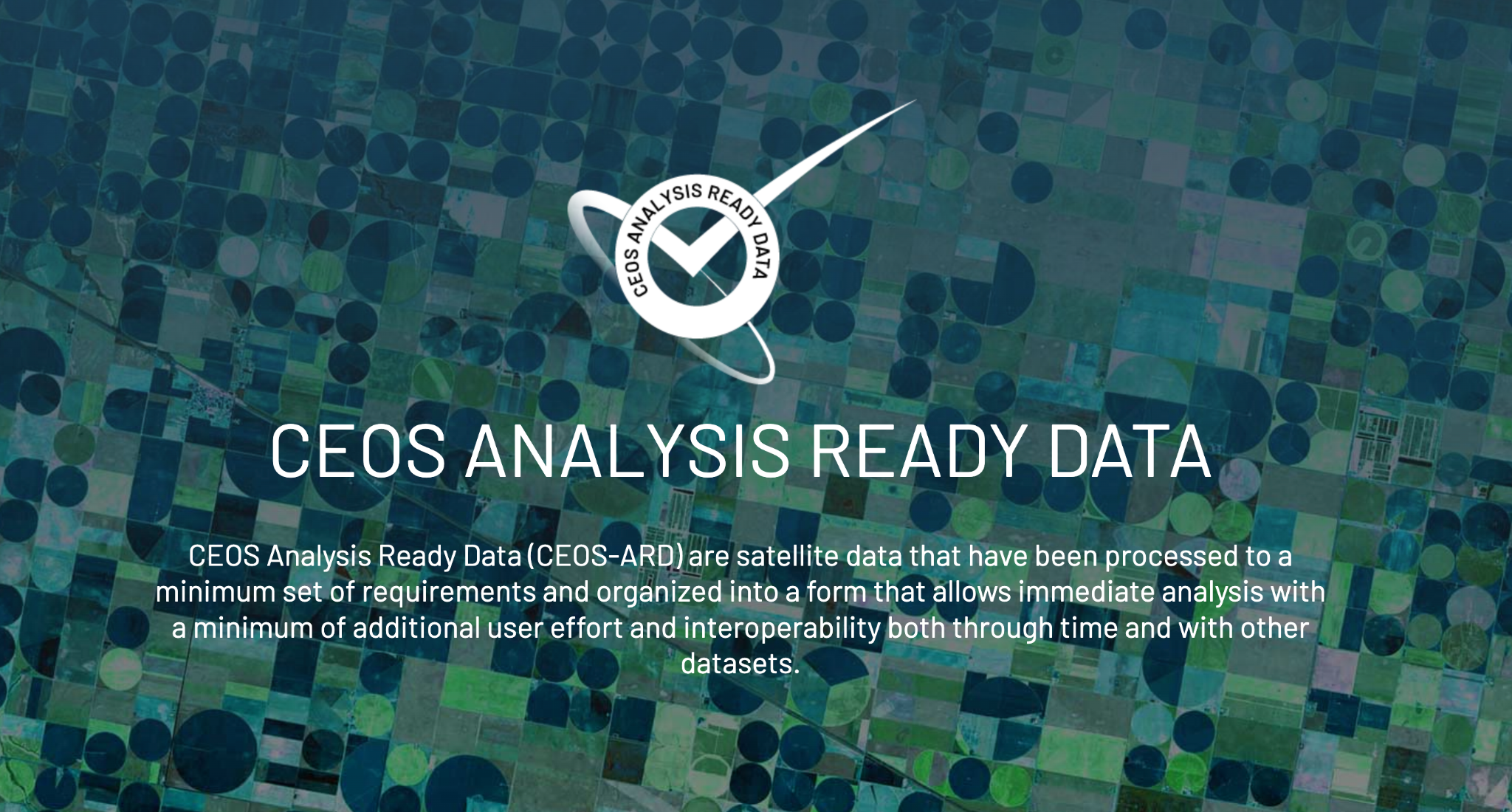 Motivations
Motivations
Easing the use of satellite EO data to reach new non-expert users and increase data uptake and use
Provision of analysis-ready geophysical measurements
Reduce pre-processing burden for users
Facilitate analysis in the cloud
Reduce egress and processing
Provide a first step for interoperability 
Open and transparent
Common starting point; consistency
Promote clear documentation of processing steps
Capitalise on space agency expertise and experience
Best available science and high quality processes
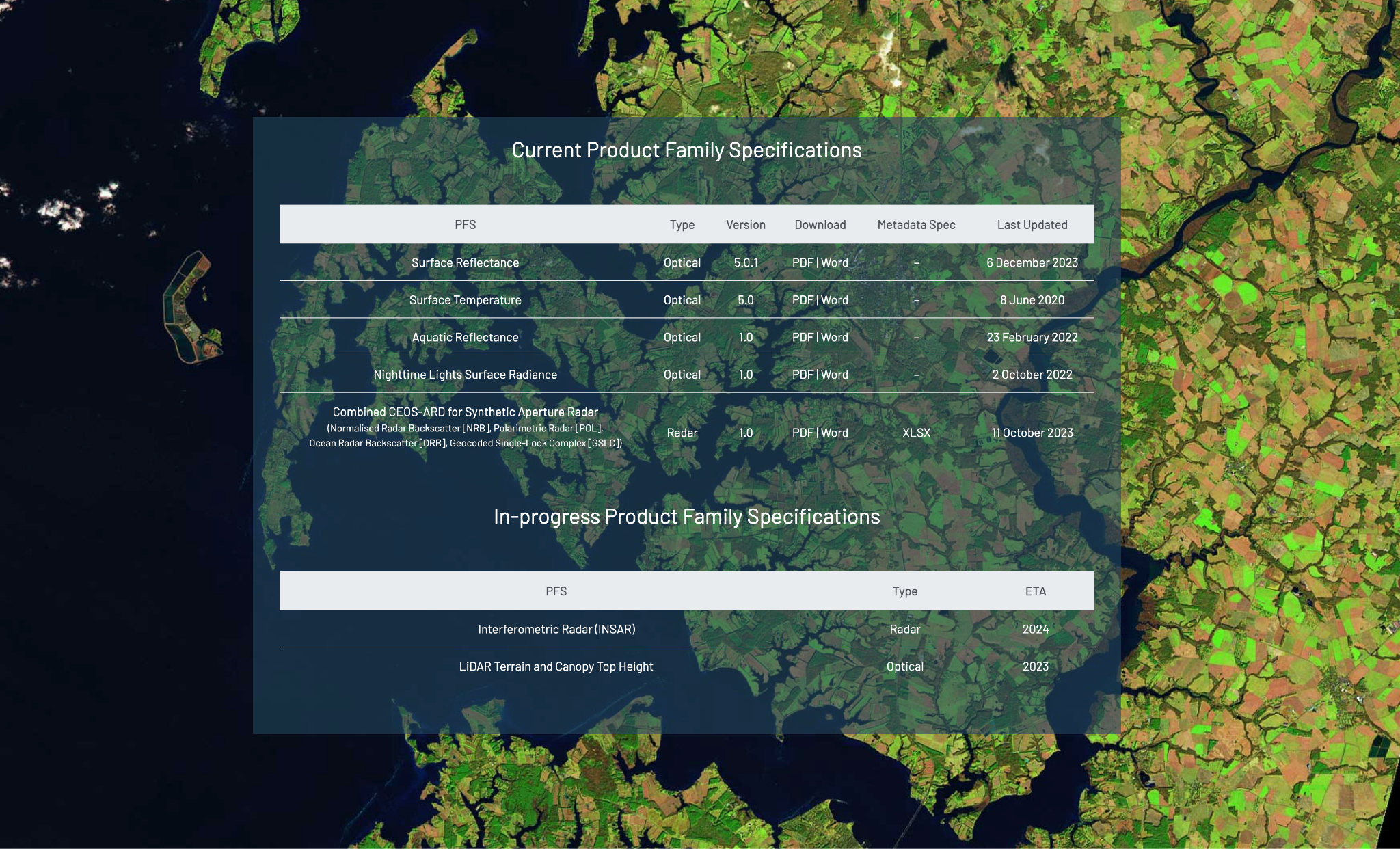 Current + In-development CEOS-ARD Specifications
Oceans
Inland and Coastal Waters
Land
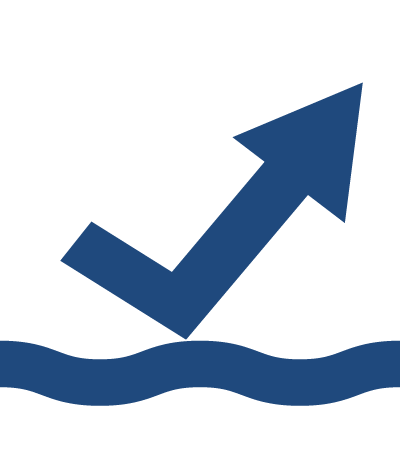 Optical
Surface Reflectance
Surface Temperature
Nighttime Lights Surface Radiance
LiDAR Terrain and Canopy Top Height
Radar
Normalised Radar Backscatter
Polarimetric Radar
Geocoded Single-Look Complex (GSLC)
Interferometric Radar (INSAR)
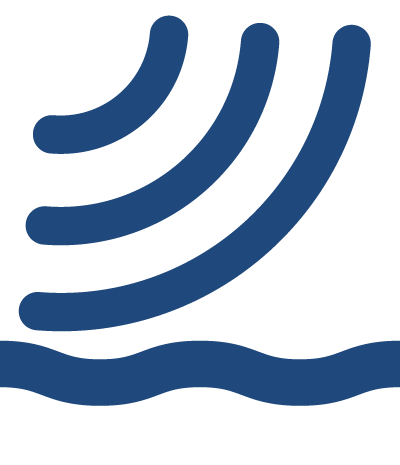 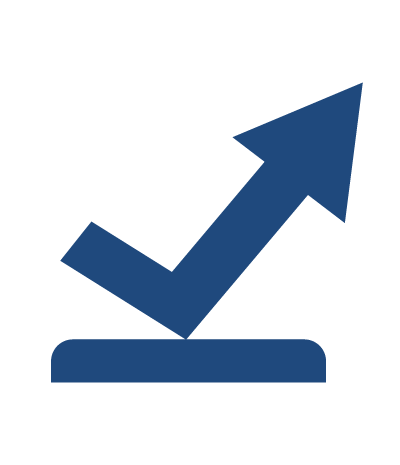 Ocean Radar Backscatter
Aquatic Reflectance
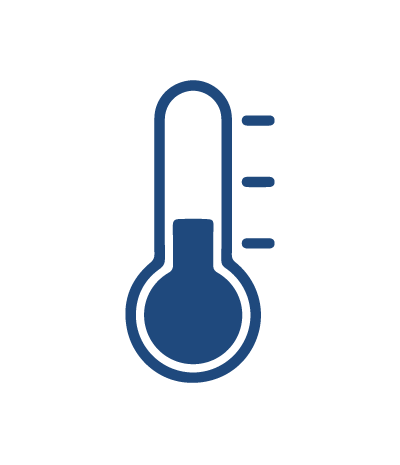 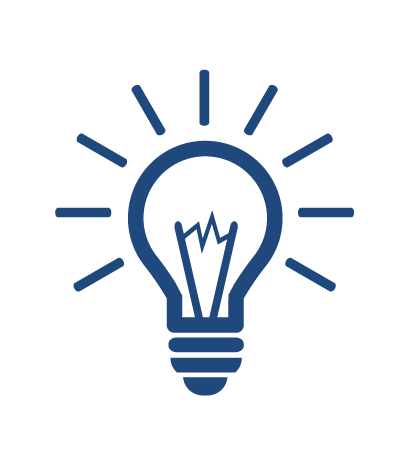 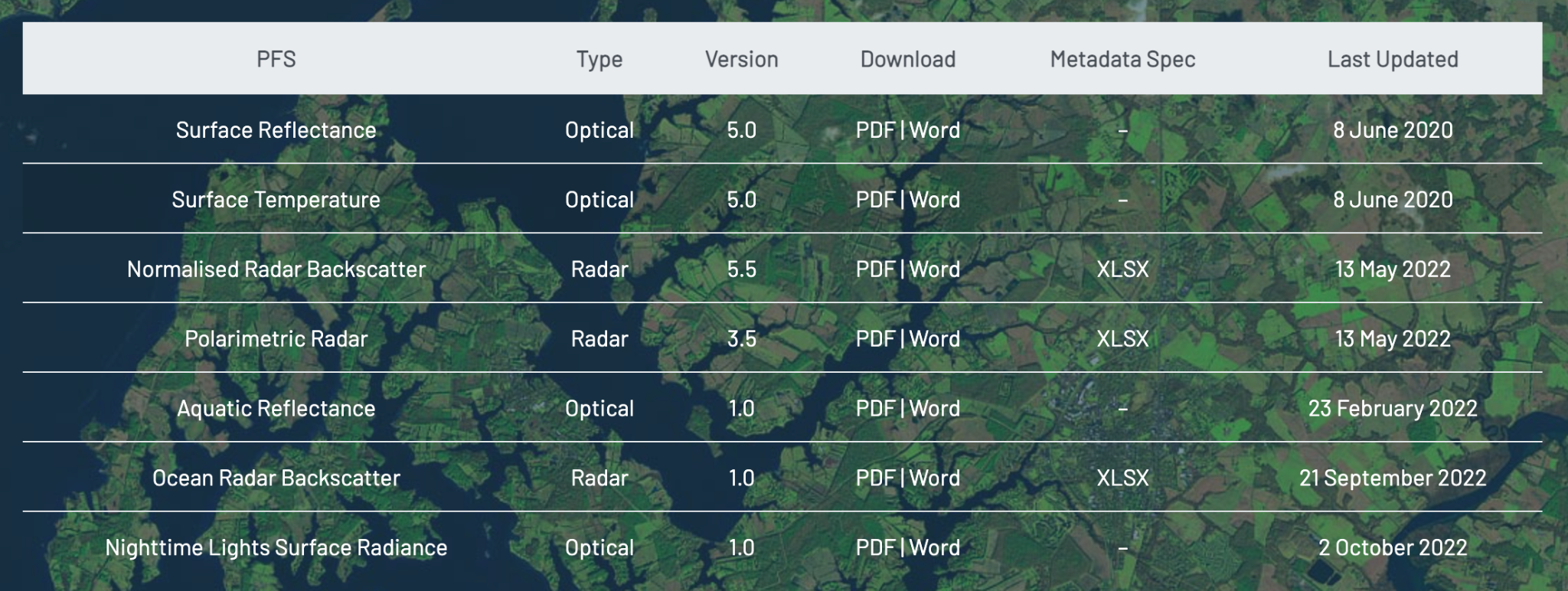 Precipitation?
Sea Surface Temperature? 
Ocean Reflectance? 
Atmospheric Composition ?
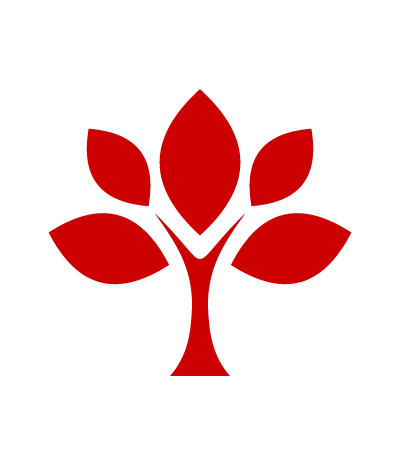 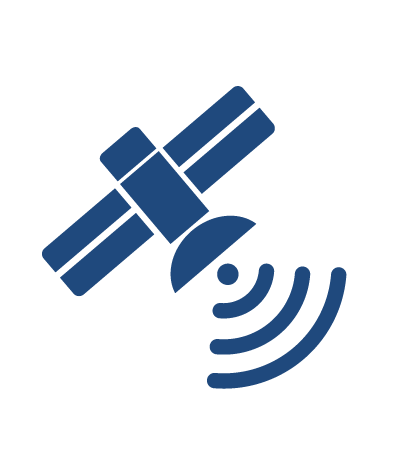 http://ceos.org/ard/index.html#specs
CARD4SAR – One PFS to Rule Them All
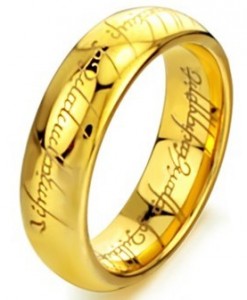 Single PFS for all CEOS-ARD SAR products: 
NRB, POL, ORB, GSLC

Benefits: 
Ensure consistent parameter names and specifications across all SAR PFSs
Simplify PFS revisions and change tracking
Simplifying interface with ongoing external standarisation frameworks (OGC/ISO, STAC)

Elegance: 
CARD4SAR PFS facilitates the generation of one, several or all of the CARD SAR products – a true combined SAR ARD product
Reduces duplication of per-pixel metadata
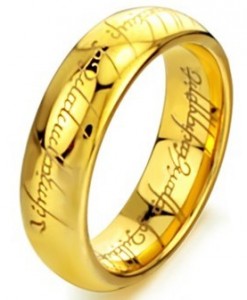 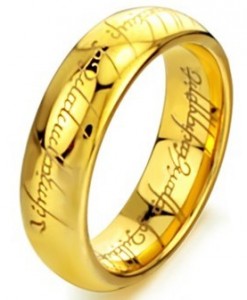 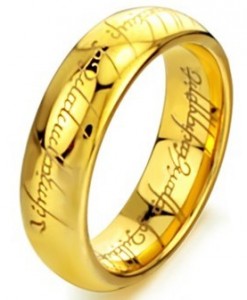 CEOS-ARD for SAR
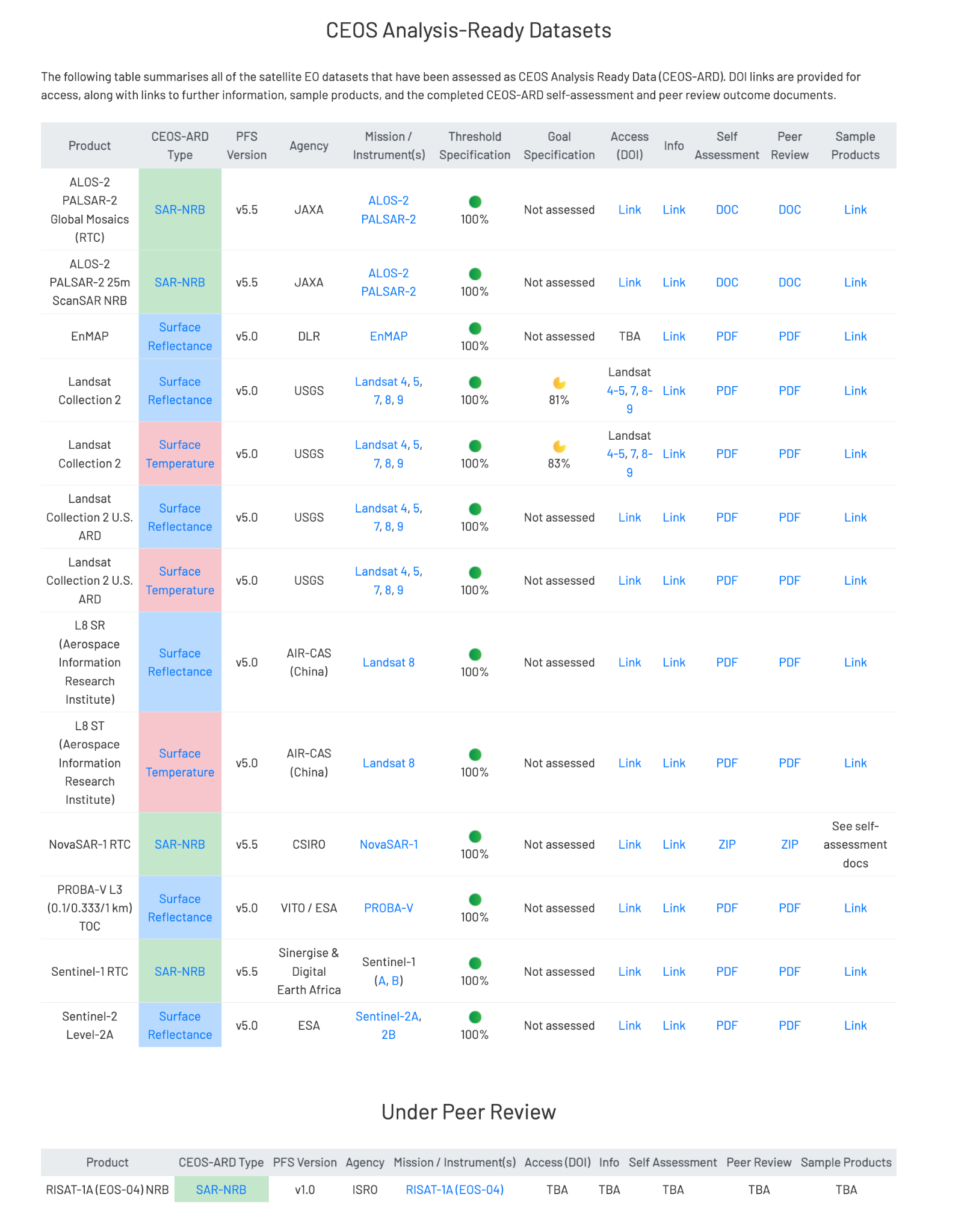 Under Development
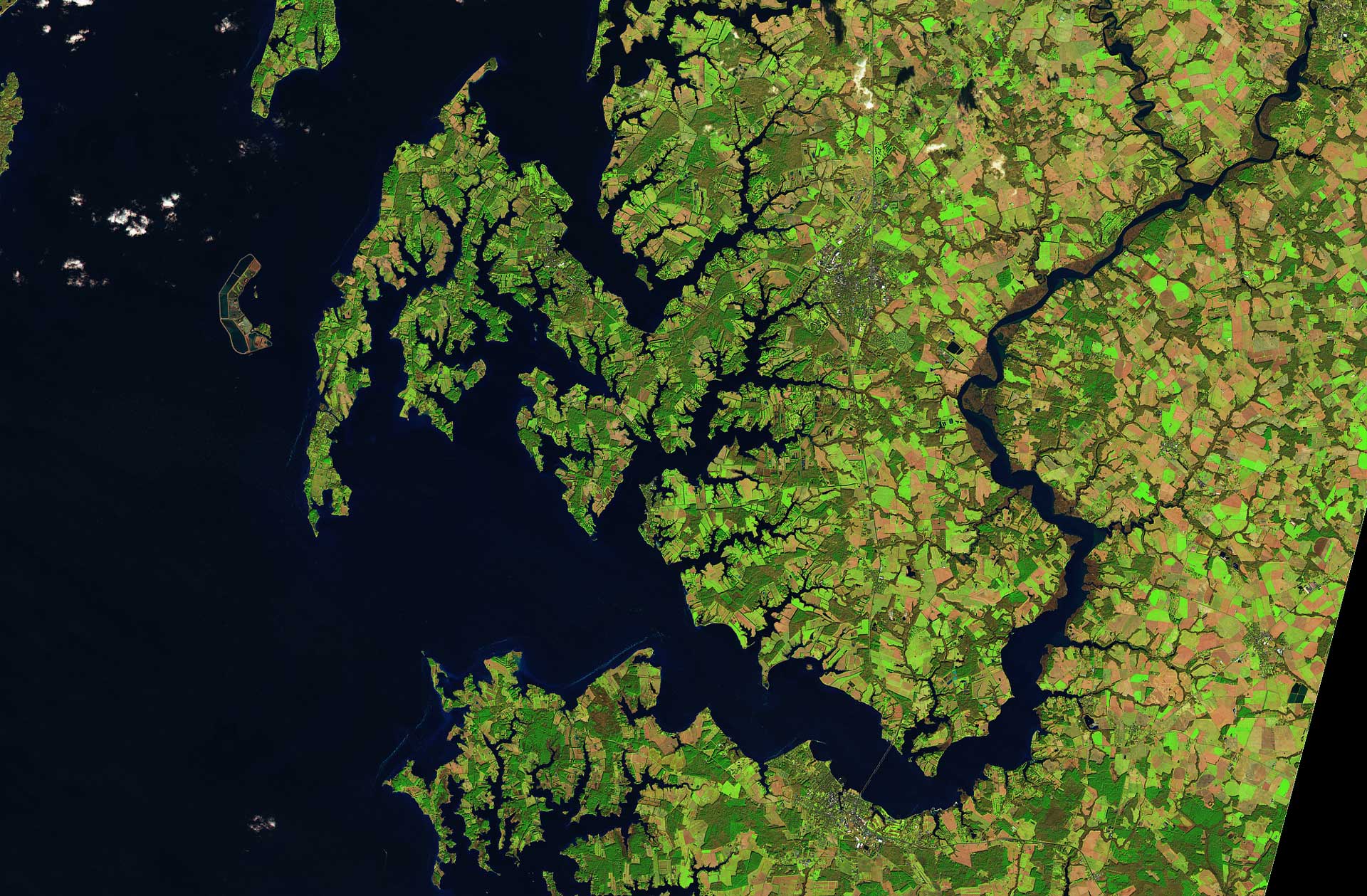 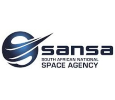 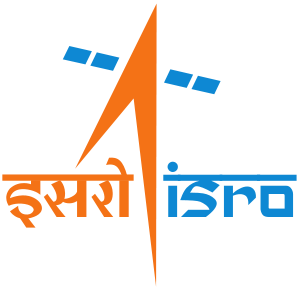 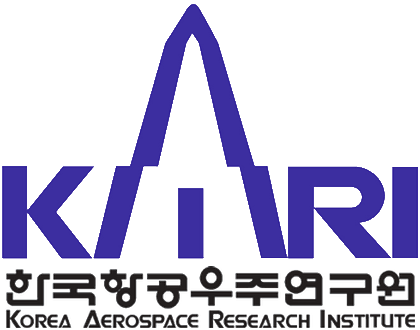 KOMPSAT-3/3A Surface Reflectance
KOMPSAT-5 Normalised Radar Backscatter
SPOT 1-7 Surface Reflectance
RISAT-1A (EOS-04) NRB SAR
Resourcesat-2/2A
NovaSAR
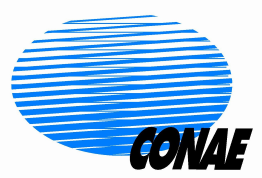 SAOCOM
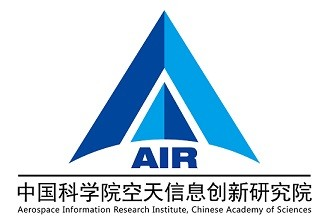 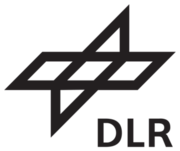 Gaofen-1/6 Surface Reflectance
AVHRR LST Surface Temperature
DESIS L2A Surface Reflectance
EnMAP Aquatic Reflectance
Sentinel-1
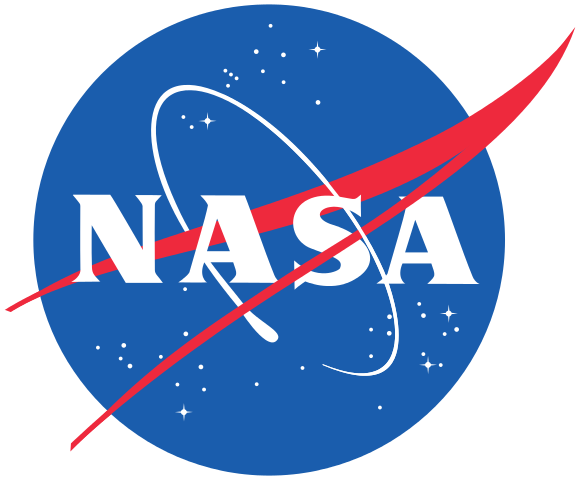 OPERA project
Status of ESA CEOS-ARD Products
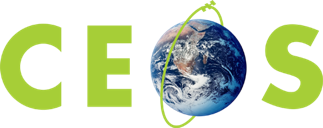 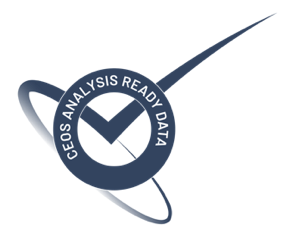